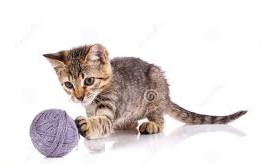 5Ο  ΔΗΜΟΤΙΚΟ ΣΧΟΛΕΙΟ ΙΕΡΑΠΕΤΡΑΣ, ΓΡΑ ΛΥΓΙΑ ΔΑΣΚΑΛΑ:ΙΩΑΝΝΑ ΜΠΑΦΑΚΗ ΜΑΘΗΜΑ: ΓΛΩΣΣΑΣΧΟΛΙΚΟ ΕΤΟΣ: 2019-20
Ε΄ ΔΗΜΟΤΙΚΟΥ
ΤΑΞΗ ΥΠΟΔΟΧΗΣ, ΖΕΠ ΙΙ
Καλωσορίσατε στη τηλεδιάσκεψη!!!
Τώρα θα μάθουμε με έναν πιο όμορφο, ευχάριστο και διασκεδαστικό τρόπο να διαβάζουμε και να γράφουμε!!! 
Ας ξεκινήσουμε…το μάθημα!!!
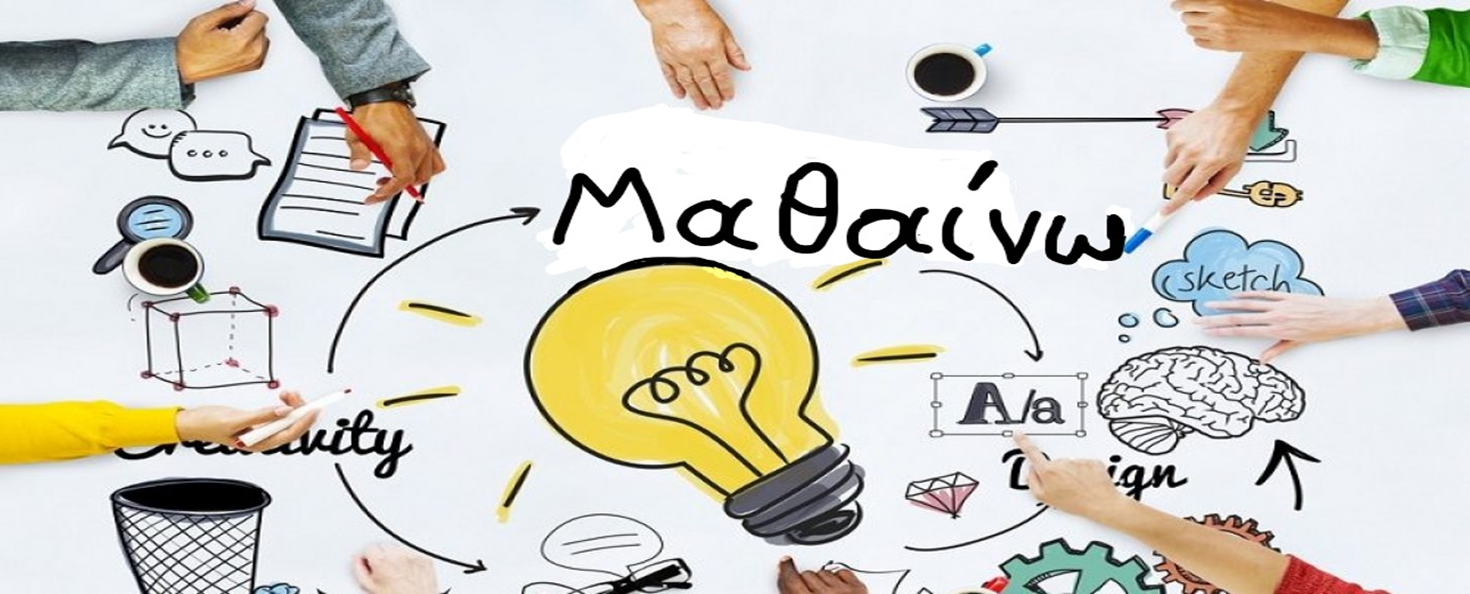 Ο γατοσ
Μη νομίζετε. Δεν είναι πάντα εύκολο να ζει ένας γάτος με τους ανθρώπους. Ένας γάτος που μεγάλωσε στο δρόμο. Πρώτα πρώτα μου άλλαξαν το όνομα. Εγώ κάθε μέρα νιαουρίζω πως το όνομά μου είναι Κανέλος. Εκείνοι δεν το καταλαβαίνουν και με φωνάζουν Τόμυ. Δεν πειράζει. Έξυπνος είμαι, θα το μάθω γρήγορα. Μετά, το σπίτι είναι γεμάτο με παράξενα πράγματα. Ένας γάτος θέλει να τρέχει, να σκαρφαλώνει, να πηδάει από την πολυθρόνα στον καναπέ. Τίποτε από όλα αυτά δεν μπορεί να κάνει ελεύθερα.
         Μερικές φορές ρίχνω το φαγητό μου στο πάτωμα. Τότε η μαμά φωνάζει ότι δεν προσέχω. Μου αρέσει να κρύβομαι πίσω από τις κουρτίνες και να τις τραβώ. Η γιαγιά με διώχνει και λέει ότι κάνω συνέχεια ζημιές. Άλλες πάλι φορές κυνηγώ την ουρά μου και ρίχνω το βάζο πάνω από το τραπέζι. Εεε!! Τότε όλοι με μαλώνουν δυνατά!! Τους λέω, λοιπόν, κύριοι είμαι γάτος, δεν είμαι άνθρωπος!!!!
Ασκηση 1
Από το κείμενο βρίσκουμε πρόσωπα, ζώα, πράγματα και 4 ρήματα (τελειώνουν σε –ω και δείχνουν ότι κάνω κάτι)
Παράδειγμα
Ρήμα:παίζω
Εγώ παίζ-ω
Εσυ παίζ-εις
Αυτός-η-ο παίζ-ει
Εμείς παίζ-ουμε
Εσείς παίζ-ετε
Αυτοί παίζ-ουν
Ασκηση 2
Ποιο ταιριάζει καλύτερα; Είναι, έχει, και; Γράφουμε το είναι, έχει ή και όπου ταιριάζει και συμπληρώνουμε τις προτάσεις.
Η Νένα ____ η Νανά πετάνε.
Ο Τάσος______ σαλάτα.
Το πακέτο ______ κόκκινο.
Ο Πάνος_____ ένα καρότο. 
Η κότα, ο αετός ____ ο κόρακας _____ στο ποτάμι.
Η Τιτίνα ____ο Άρης πάνε στο σπίτι.
- Τι _____ στο σακί;
-________ ένας αστερίας.
Ο αχινός ______ στην παραλία.
είναι
έχει
και
Καλή σας ημέρα!!!



Πηγές: 
Κέντρο Ελληνικής Γλώσσας, κείμενο: ο γάτος: http://www.greek-language.gr/certification/dbs/teachers/show.html?id=85
Άσκηση:https://gr.pinterest.com/pin/697354323524915536/
2 Eικόνες από google.
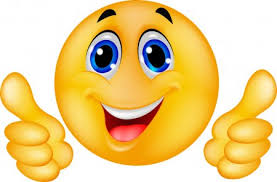